Kódolt rajzok 1.
A lenti kódsor egy rajzot rejt. Keress ismétlődő szakaszokat a kódsorban, és rövidítsd le a kódot! A rövidített kódot írd le a következő sorba!
A kijelölt ponttól a fekete nyíl irányában indulva rajzold meg a kódsor mögé rejtett ábrát! Rajzolás közben csak a rácsvonalak mentén haladhatsz, 1  vagy  nyíl 1 lépést jelent, 1  vagy  nyíl pedig azt jelenti, hogy jobbra vagy balra fordulj el a következő rácsvonalig, és ott folytasd a rajzolást!
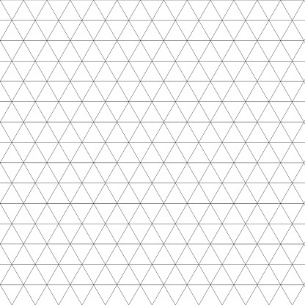 Fordulj jobbra a következő rácsvonalig!

Fordulj balra a következő rácsvonalig!


Húzz vonalat előre a következő rácspontig!
Húzz vonalat hátra a következő rácspontig!

Kódold a rajzot! 1b.
Titkosítsd kódolással a jobb oldalon látható rajzot!
A kódok a rajzolás lépéseit mutassák az alábbi nyilak segtségével! A kódolást a rajz fekete nyíllal jelölt pontján és a nyíl irányában kezdd, és nyilakkal jelöld az ábra alatti sorokban, hogy előre vagy hátra kell húzni vonalat a következő rácspontig, vagy el kell fordulni jobbra vagy balra a következő rácsvonalig! Keress ismétlődéseket! Ha tudod, rövidítsd a kódot!
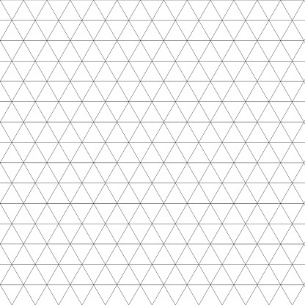 Fordulj jobbra a következő rácsvonalig!

Fordulj balra a következő rácsvonalig!


Húzz vonalat előre a következő rácspontig!
Húzz vonalat hátra a következő rácspontig!

Kódolt rajzok – Kódold a rajzot 1. megoldás
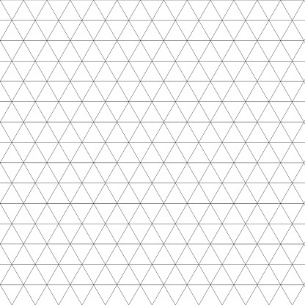 Fordulj jobbra a következő rácsvonalig!

Fordulj balra a következő rácsvonalig!


Húzz vonalat előre a következő rácspontig!
Húzz vonalat hátra a következő rácspontig!

Kódolt rajzok 2b.
A lenti kódsor egy rajzot rejt. Keress ismétlődő szakaszokat a kódsorban, és rövidítsd le a kódot! A rövidített kódot írd le a következő sorba!
A kijelölt ponttól a fekete nyíl irányában indulva rajzold meg a kódsor mögé rejtett ábrát! Rajzolás közben csak a rácsvonalak mentén haladhatsz, 1  vagy  nyíl 1 lépést jelent, 1  vagy  nyíl pedig azt jelenti, hogy jobbra vagy balra fordulj el a következő rácsvonalig, és ott folytasd a rajzolást!
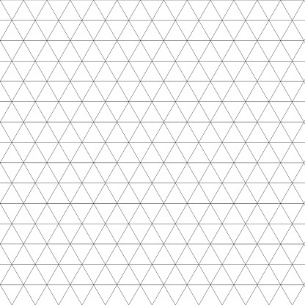 Fordulj jobbra a következő rácsvonalig!

Fordulj balra a következő rácsvonalig!


Húzz vonalat előre a következő rácspontig!
Húzz vonalat hátra a következő rácspontig!

Kódold a rajzot! 2.
Titkosítsd kódolással a jobb oldalon látható rajzot!
A kódok a rajzolás lépéseit mutassák az alábbi nyilak segtségével! A kódolást a rajz fekete nyíllal jelölt pontján és a nyíl irányában kezdd, és nyilakkal jelöld az ábra alatti sorokban, hogy előre vagy hátra kell húzni vonalat a következő rácspontig, vagy el kell fordulni jobbra vagy balra a következő rácsvonalig! Keress ismétlődéseket! Ha tudod, rövidítsd a kódot!
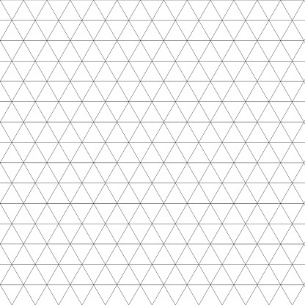 Fordulj jobbra a következő rácsvonalig!

Fordulj balra a következő rácsvonalig!


Húzz vonalat előre a következő rácspontig!
Húzz vonalat hátra a következő rácspontig!

Kódolt rajzok – Kódold a rajzot 2. megoldás
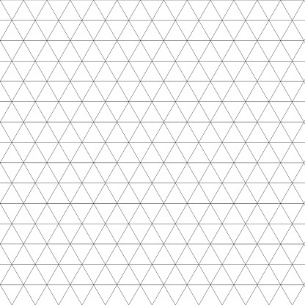 Fordulj jobbra a következő rácsvonalig!

Fordulj balra a következő rácsvonalig!


Húzz vonalat előre a következő rácspontig!
Húzz vonalat hátra a következő rácspontig!

Kódolt rajzok 3b.
A lenti kódsor egy rajzot rejt. Keress ismétlődő szakaszokat a kódsorban, és rövidítsd le a kódot! A rövidített kódot írd le a következő sorba!
A kijelölt ponttól a fekete nyíl irányában indulva rajzold meg a kódsor mögé rejtett ábrát! Rajzolás közben csak a rácsvonalak mentén haladhatsz, 1  vagy  nyíl 1 lépést jelent, 1  vagy  nyíl pedig azt jelenti, hogy jobbra vagy balra fordulj el a következő rácsvonalig, és ott folytasd a rajzolást!
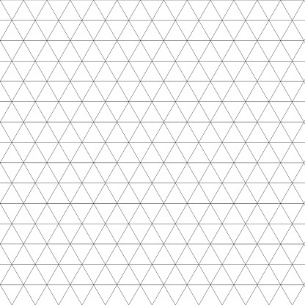 Fordulj jobbra a következő rácsvonalig!

Fordulj balra a következő rácsvonalig!


Húzz vonalat előre a következő rácspontig!
Húzz vonalat hátra a következő rácspontig!

Kódold a rajzot! 3.
Titkosítsd kódolással a jobb oldalon látható rajzot!
A kódok a rajzolás lépéseit mutassák az alábbi nyilak segtségével! A kódolást a rajz fekete nyíllal jelölt pontján és a nyíl irányában kezdd, és nyilakkal jelöld az ábra alatti sorokban, hogy előre vagy hátra kell húzni vonalat a következő rácspontig, vagy el kell fordulni jobbra vagy balra a következő rácsvonalig! Keress ismétlődéseket! Ha tudod, rövidítsd a kódot!
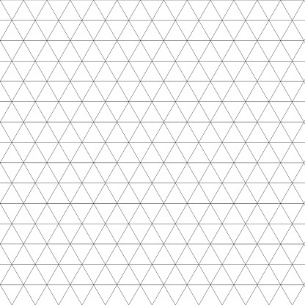 Fordulj jobbra a következő rácsvonalig!

Fordulj balra a következő rácsvonalig!


Húzz vonalat előre a következő rácspontig!
Húzz vonalat hátra a következő rácspontig!

Kódolt rajzok – Kódold a rajzot 3. megoldás
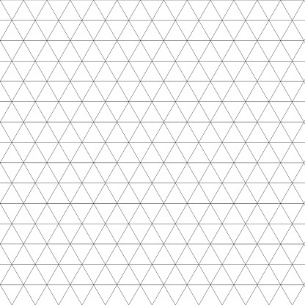 Fordulj jobbra a következő rácsvonalig!

Fordulj balra a következő rácsvonalig!


Húzz vonalat előre a következő rácspontig!
Húzz vonalat hátra a következő rácspontig!

Kódolt rajzok 4b.
A lenti kódsor egy rajzot rejt. Keress ismétlődő szakaszokat a kódsorban, és rövidítsd le a kódot! A rövidített kódot írd le a következő sorba!
A kijelölt ponttól a fekete nyíl irányában indulva rajzold meg a kódsor mögé rejtett ábrát! Rajzolás közben csak a rácsvonalak mentén haladhatsz, 1  vagy  nyíl 1 lépést jelent, 1  vagy  nyíl pedig azt jelenti, hogy jobbra vagy balra fordulj el a következő rácsvonalig, és ott folytasd a rajzolást!
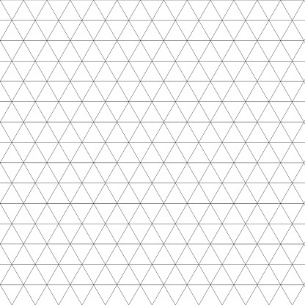 Fordulj jobbra a következő rácsvonalig!

Fordulj balra a következő rácsvonalig!


Húzz vonalat előre a következő rácspontig!
Húzz vonalat hátra a következő rácspontig!

Kódold a rajzot! 4.
Titkosítsd kódolással a jobb oldalon látható rajzot!
A kódok a rajzolás lépéseit mutassák az alábbi nyilak segtségével! A kódolást a rajz fekete nyíllal jelölt pontján és a nyíl irányában kezdd, és nyilakkal jelöld az ábra alatti sorokban, hogy előre vagy hátra kell húzni vonalat a következő rácspontig, vagy el kell fordulni jobbra vagy balra a következő rácsvonalig! Keress ismétlődéseket! Ha tudod, rövidítsd a kódot!
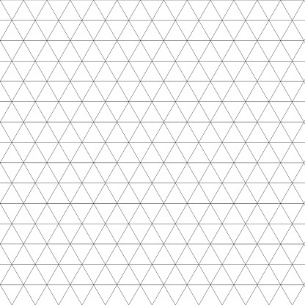 Fordulj jobbra a következő rácsvonalig!

Fordulj balra a következő rácsvonalig!


Húzz vonalat előre a következő rácspontig!
Húzz vonalat hátra a következő rácspontig!

Kódolt rajzok – Kódold a rajzot 4. megoldás
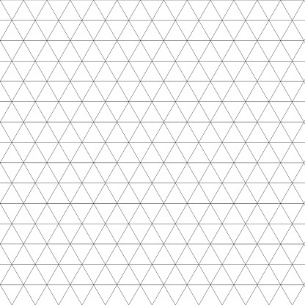 Fordulj jobbra a következő rácsvonalig!

Fordulj balra a következő rácsvonalig!


Húzz vonalat előre a következő rácspontig!
Húzz vonalat hátra a következő rácspontig!

Kódolt rajzok 5b.
A lenti kódsor egy rajzot rejt. Keress ismétlődő szakaszokat a kódsorban, és rövidítsd le a kódot! A rövidített kódot írd le a következő sorba!
A kijelölt ponttól a fekete nyíl irányában indulva rajzold meg a kódsor mögé rejtett ábrát! Rajzolás közben csak a rácsvonalak mentén haladhatsz, 1  vagy  nyíl 1 lépést jelent, 1  vagy  nyíl pedig azt jelenti, hogy jobbra vagy balra fordulj el a következő rácsvonalig, és ott folytasd a rajzolást!
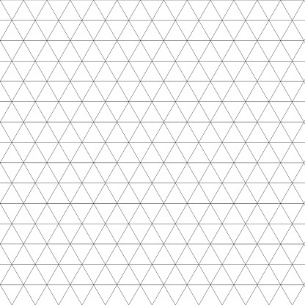 Fordulj jobbra a következő rácsvonalig!

Fordulj balra a következő rácsvonalig!


Húzz vonalat előre a következő rácspontig!
Húzz vonalat hátra a következő rácspontig!

Kódold a rajzot! 5.
Titkosítsd kódolással a jobb oldalon látható rajzot!
A kódok a rajzolás lépéseit mutassák az alábbi nyilak segtségével! A kódolást a rajz fekete nyíllal jelölt pontján és a nyíl irányában kezdd, és nyilakkal jelöld az ábra alatti sorokban, hogy előre vagy hátra kell húzni vonalat a következő rácspontig, vagy el kell fordulni jobbra vagy balra a következő rácsvonalig! Keress ismétlődéseket! Ha tudod, rövidítsd a kódot!
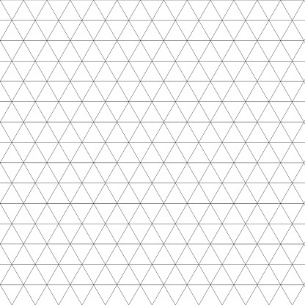 Fordulj jobbra a következő rácsvonalig!

Fordulj balra a következő rácsvonalig!


Húzz vonalat előre a következő rácspontig!
Húzz vonalat hátra a következő rácspontig!

Kódolt rajzok – Kódold a rajzot 5. megoldás
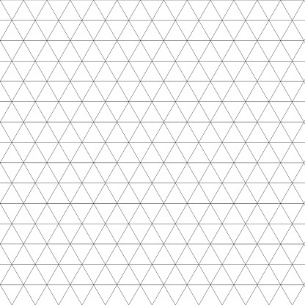 Fordulj jobbra a következő rácsvonalig!

Fordulj balra a következő rácsvonalig!


Húzz vonalat előre a következő rácspontig!
Húzz vonalat hátra a következő rácspontig!

Kódolt rajzok 6a.
A lenti kódsor egy rajzot rejt.
A kijelölt ponttól a fekete nyíl irányában indulva rajzold meg a kódsor mögé rejtett ábrát! Rajzolás közben csak a rácsvonalak mentén haladhatsz, 1  vagy  nyíl 1 lépést jelent, 1  vagy  nyíl pedig azt jelenti, hogy jobbra vagy balra fordulj el a következő rácsvonalig, és ott folytasd a rajzolást!
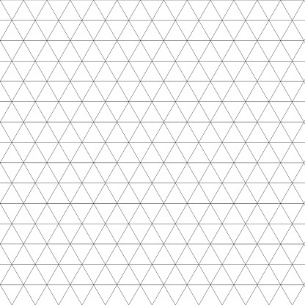 Fordulj jobbra a következő rácsvonalig!

Fordulj balra a következő rácsvonalig!


Húzz vonalat előre a következő rácspontig!
Húzz vonalat hátra a következő rácspontig!

Kódold a rajzot! 6.
Titkosítsd kódolással a jobb oldalon látható rajzot!
A kódok a rajzolás lépéseit mutassák az alábbi nyilak segtségével! A kódolást a rajz fekete nyíllal jelölt pontján és a nyíl irányában kezdd, és nyilakkal jelöld az ábra alatti sorokban, hogy előre vagy hátra kell húzni vonalat a következő rácspontig, vagy el kell fordulni jobbra vagy balra a következő rácsvonalig! Keress ismétlődéseket! Ha tudod, rövidítsd a kódot!
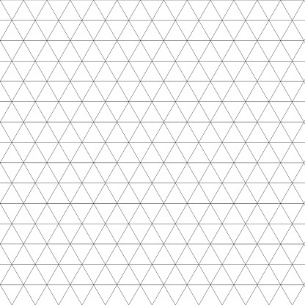 Fordulj jobbra a következő rácsvonalig!

Fordulj balra a következő rácsvonalig!


Húzz vonalat előre a következő rácspontig!
Húzz vonalat hátra a következő rácspontig!

Kódolt rajzok – Kódold a rajzot 6. megoldás
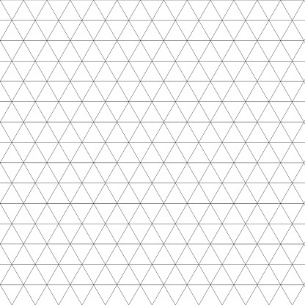 Fordulj jobbra a következő rácsvonalig!

Fordulj balra a következő rácsvonalig!


Húzz vonalat előre a következő rácspontig!
Húzz vonalat hátra a következő rácspontig!

Kódolt rajzok 7a.
A lenti kódsor egy rajzot rejt.
A kijelölt ponttól a fekete nyíl irányában indulva rajzold meg a kódsor mögé rejtett ábrát! Rajzolás közben csak a rácsvonalak mentén haladhatsz, 1  vagy  nyíl 1 lépést jelent, 1  vagy  nyíl pedig azt jelenti, hogy jobbra vagy balra fordulj el a következő rácsvonalig, és ott folytasd a rajzolást!
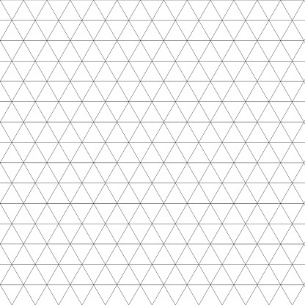 Fordulj jobbra a következő rácsvonalig!

Fordulj balra a következő rácsvonalig!


Húzz vonalat előre a következő rácspontig!
Húzz vonalat hátra a következő rácspontig!

Kódolt rajzok 7b.
A lenti kódsor egy rajzot rejt. Keress ismétlődő szakaszokat a kódsorban, és rövidítsd le a kódot! A rövidített kódot írd le a következő sorba!
A kijelölt ponttól a fekete nyíl irányában indulva rajzold meg a kódsor mögé rejtett ábrát! Rajzolás közben csak a rácsvonalak mentén haladhatsz, 1  vagy  nyíl 1 lépést jelent, 1  vagy  nyíl pedig azt jelenti, hogy jobbra vagy balra fordulj el a következő rácsvonalig, és ott folytasd a rajzolást!
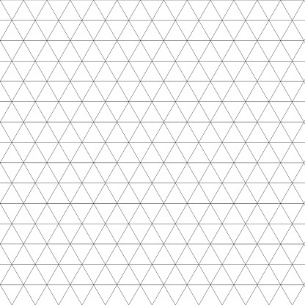 Fordulj jobbra a következő rácsvonalig!

Fordulj balra a következő rácsvonalig!


Húzz vonalat előre a következő rácspontig!
Húzz vonalat hátra a következő rácspontig!

Kódold a rajzot! 7.
Titkosítsd kódolással a jobb oldalon látható rajzot!
A kódok a rajzolás lépéseit mutassák az alábbi nyilak segtségével! A kódolást a rajz fekete nyíllal jelölt pontján és a nyíl irányában kezdd, és nyilakkal jelöld az ábra alatti sorokban, hogy előre vagy hátra kell húzni vonalat a következő rácspontig, vagy el kell fordulni jobbra vagy balra a következő rácsvonalig! Keress ismétlődéseket! Ha tudod, rövidítsd a kódot!
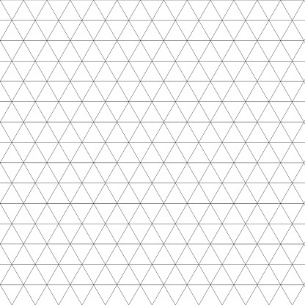 Fordulj jobbra a következő rácsvonalig!

Fordulj balra a következő rácsvonalig!


Húzz vonalat előre a következő rácspontig!
Húzz vonalat hátra a következő rácspontig!

Kódolt rajzok – Kódold a rajzot 7. megoldás
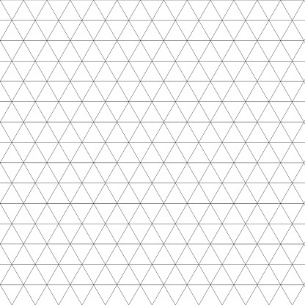 Fordulj jobbra a következő rácsvonalig!

Fordulj balra a következő rácsvonalig!


Húzz vonalat előre a következő rácspontig!
Húzz vonalat hátra a következő rácspontig!
